Subsidized Employment Program
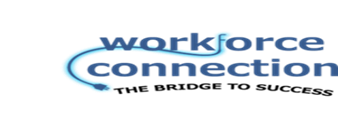 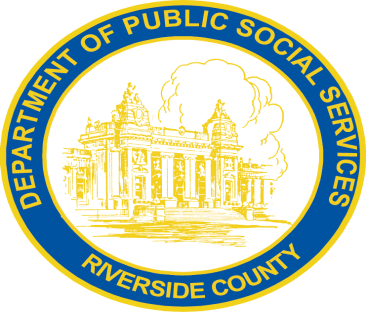 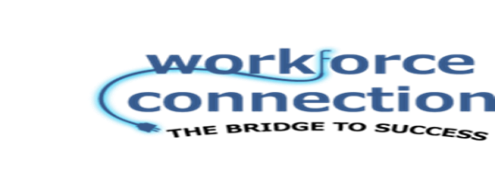 Subsidized Employment Program
Program Overview

Contracts with over 30 businesses, non-profit organizations, and public agencies
Provides staffing resources and reduces payroll costs
Stimulates job growth and economic development in Riverside County
Goal of 500 jobs per year!
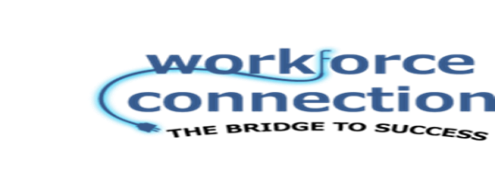 Subsidized Employment Program
How the Program works?
Business partners interview eligible candidates for current vacancies.
Each employee you hire through the program is eligible for a 6 month wage subsidy 
Vocational training and certification is available for qualifying positions in addition to the wage subsidy.
Candidates available Countywide
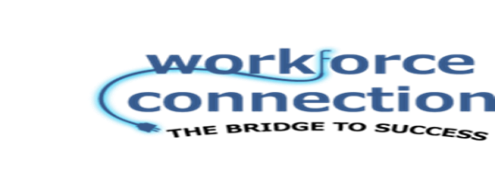 Subsidized Employment Program
How much is the Subsidy?

Gross wages are subsidized for 6 months up to $1500 per month for each eligible employee you hire:
75% of the gross hourly wage months 1 & 2
50% of the gross hourly wage months 3 & 4
25% of the gross hourly wage months 5 & 6
Subsidized Employment Program
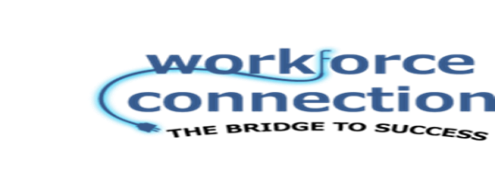 Who can participate?
Any business or organization seeking to fill current openings.
Candidates are pre-qualified DPSS customers who meet eligibility requirements.
Subsidized Employment Program
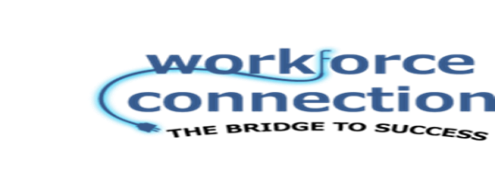 Hiring Subsidized Applicants:

Subsidy-eligible candidates are just like any other applicant; they are pre-screened for your job openings based their skill set.
They complete your standard interviewing and pre-employment process.
You make the hiring decision!
Subsidized Employment Program
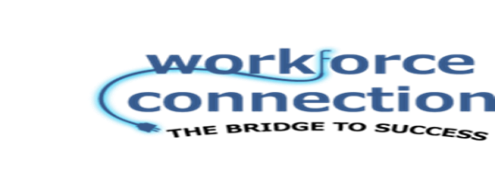 Subsidized Applicants:

Cannot be hired to fill positions where a layoff list exists.
Cannot supplant a worker with other funding sources (such as other federal funds).
Cannot displace a current employee.
Subsidized Employment Program
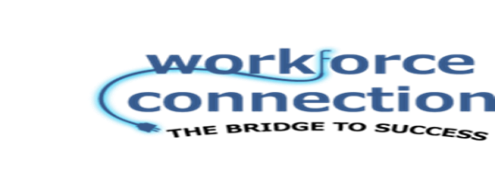 Is there a lot of paperwork?  No!

A program participation  agreement with County of Riverside
A monthly wage subsidy invoice with a copy of payroll register/timesheet(s).
Specific instructions will be provided
A brief, one-page, monthly performance evaluation.
Subsidized Employment Program
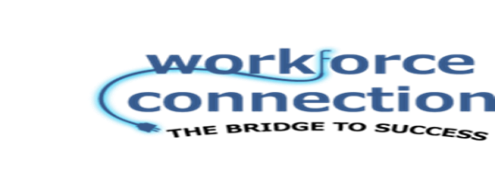 FAQ’s

What does your candidate pool consist of?
Do I have to hire subsidized applicants for full time positions or can they be part time?
Does Workforce Connection provide any support for my subsidized employee?
What if the subsidized employee is not working out?
QUESTIONS?
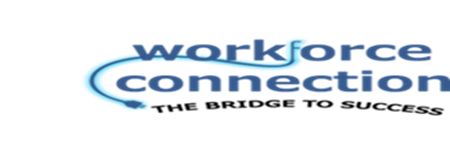